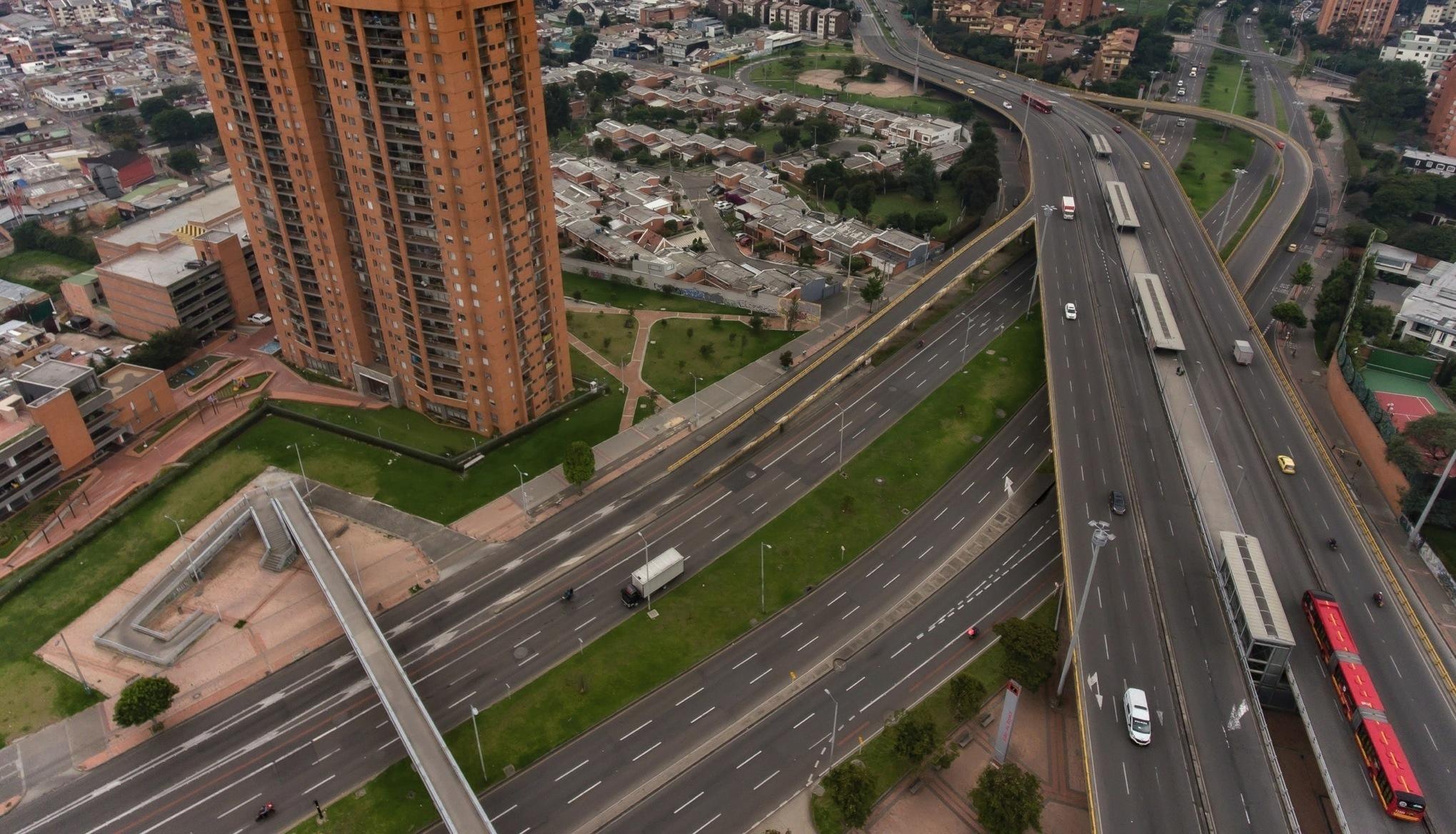 Fondo de Estabilización Tarifaria (FET)

28-10-2022
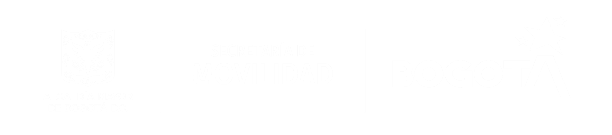 AGENDA
Generalidades del Fondo de Estabilización Tarifaria
Transición de funciones
Líneas de trabajo
GENERALIDADES DEL FONDO DE ESTABILIZACIÓN TARIFARIA
Decreto 383 de 2019
Tarifa Técnica
Tarifa Usuario
FET
Decreto 686 de 2019
Tarifa General
Tarifa SISBEN
Tarifa Adulto Mayor
Vehículos
Kilómetros
Pasajeros
Horas de operación
Infraestructura de Patios
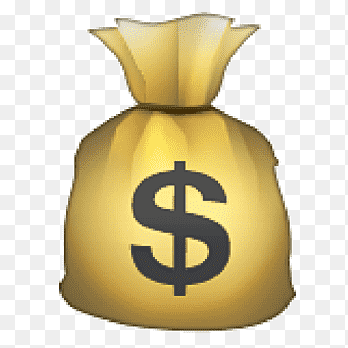 Recursos destinados por el Distrito
Fuentes alternativas
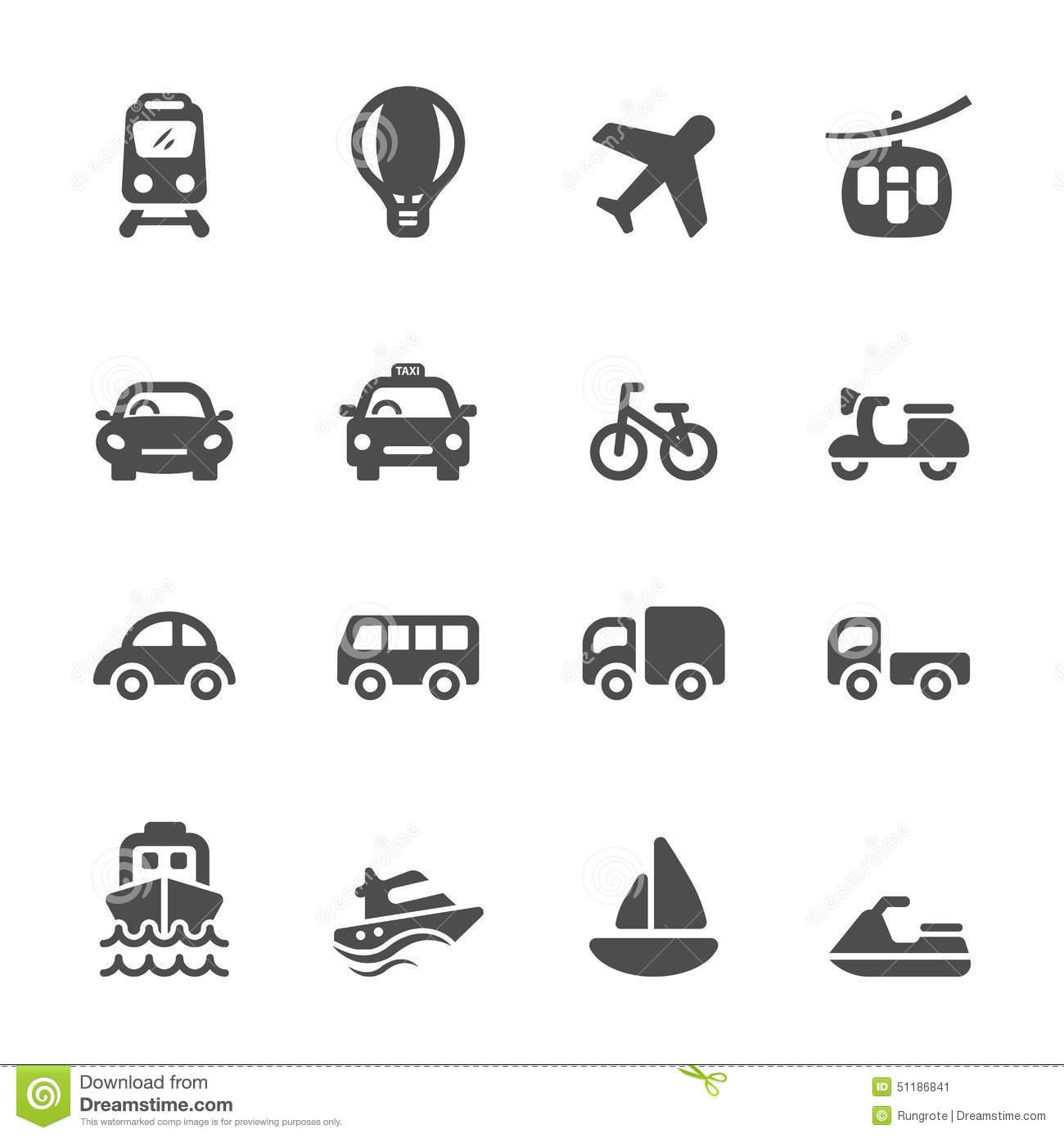 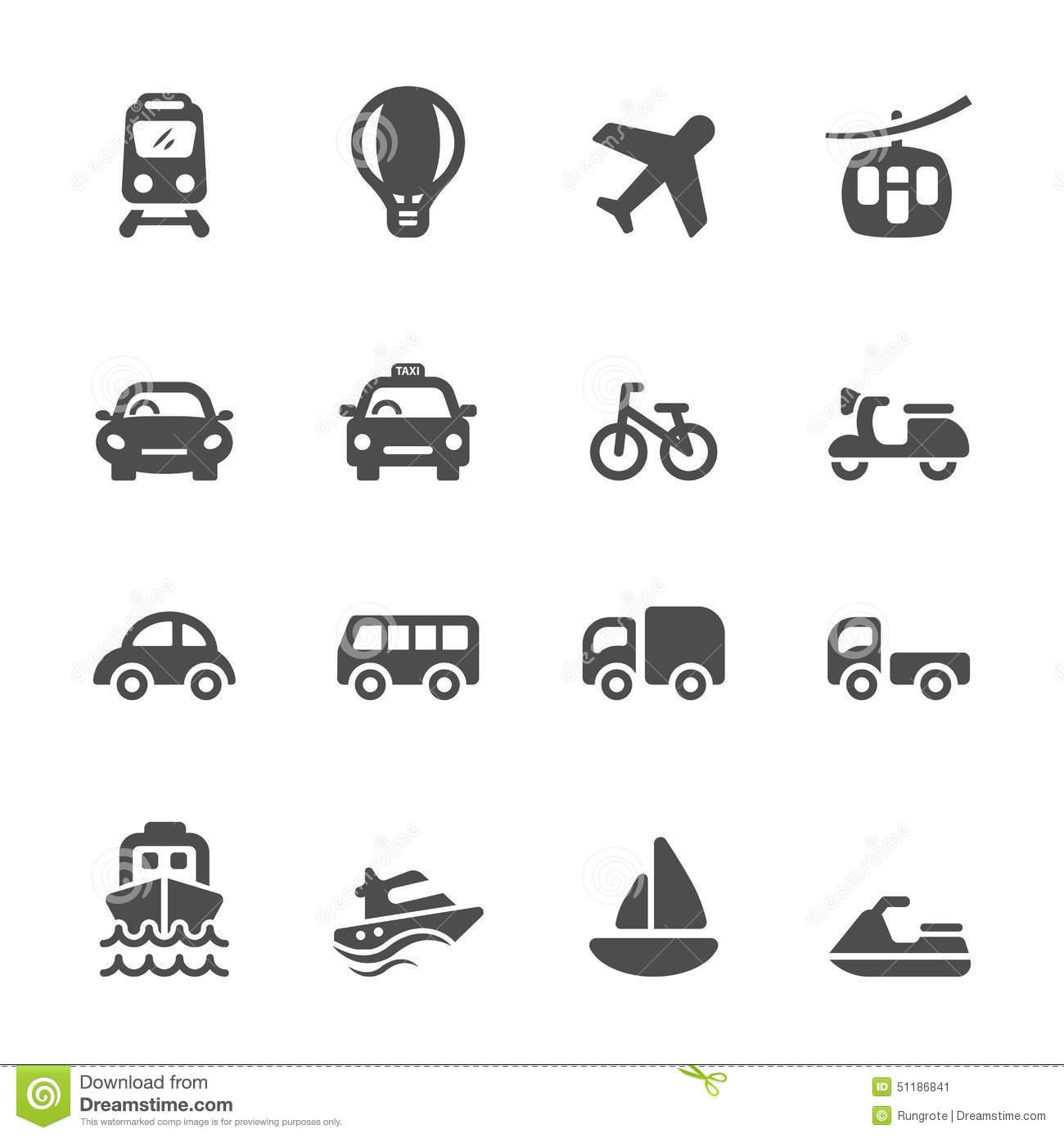 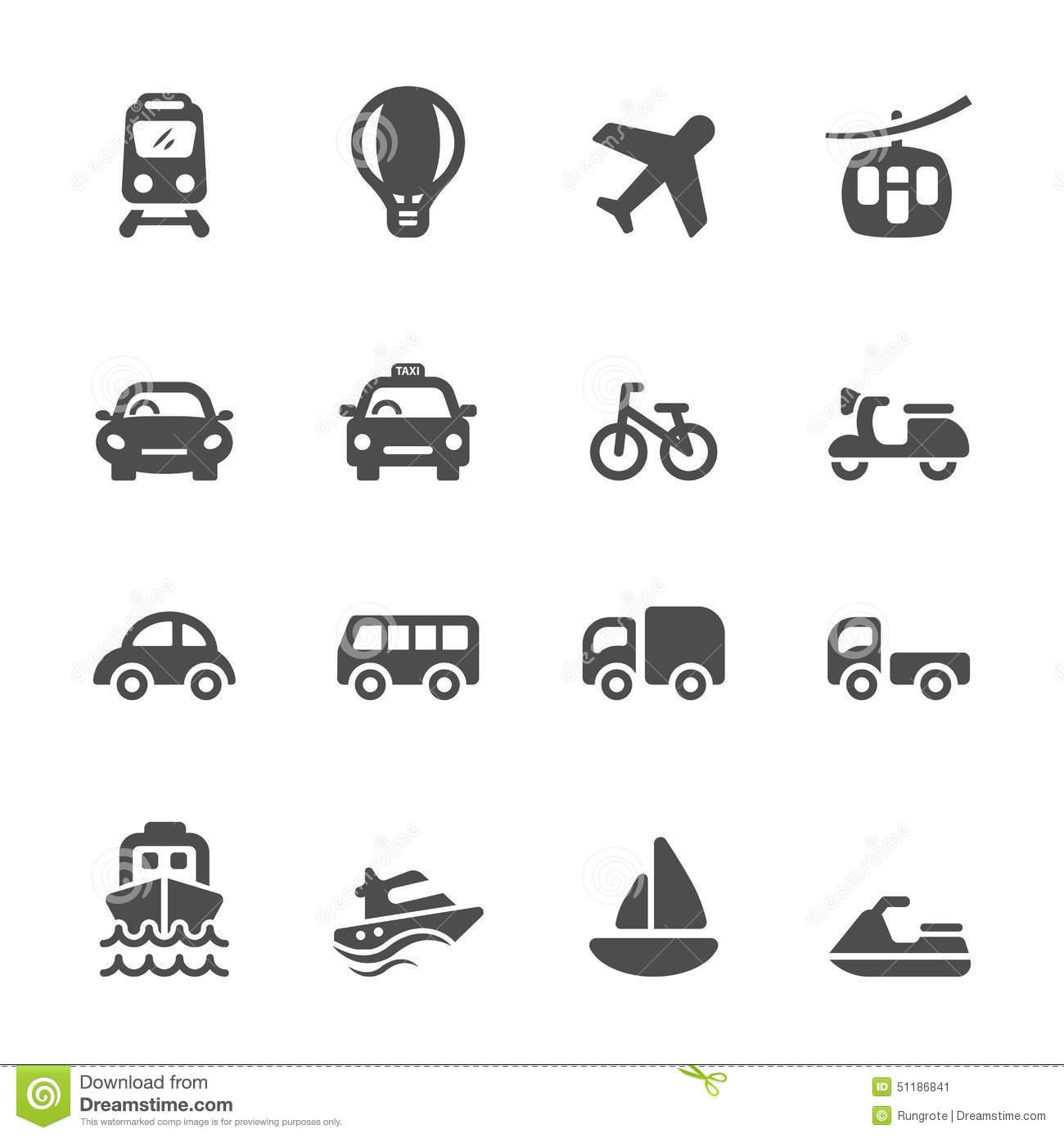 TRANSICIÓN DE FUNCIONES
“La administración, planeación y seguimiento del FET- estará a cargo de la Secretaría Distrital de Movilidad… quien podrá asignar los recursos del FET, de manera independiente, a cada ente gestor…:
2019 en adelante
2023 en adelante
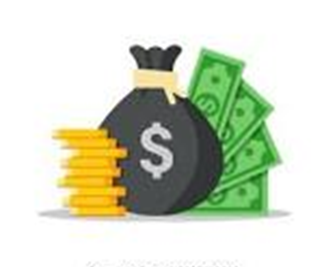 Reglamentar el funcionamiento
Ordenar y Ejecutar los recursos
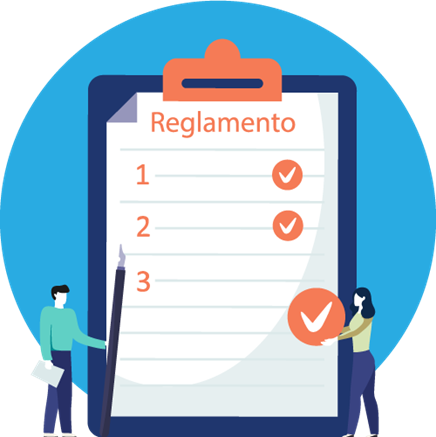 SDH
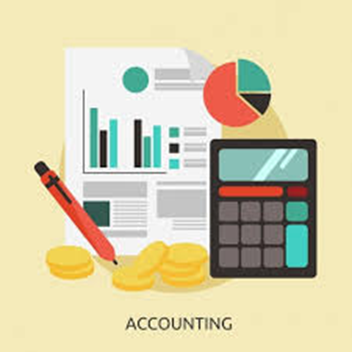 Definir los Mecanismos de administración
Llevar los registros contables y presupuestales
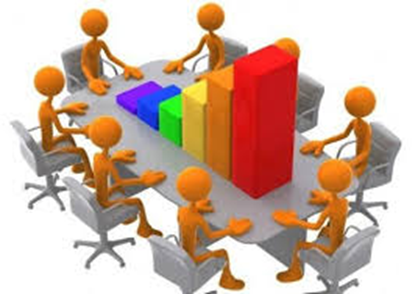 TMSA
Coordinar el funcionamiento
Presentar el Informe de Desempeño al CONFIS
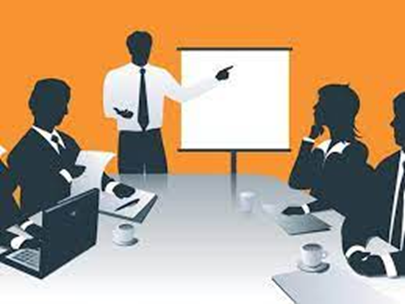 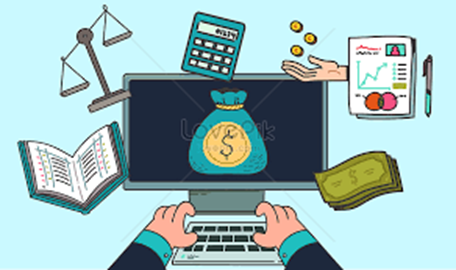 TMSA
LÍNEAS DE TRABAJO
PROCEDIMIENTO INTERNO - 

Revisión técnica y jurídica de los rubros permitidos a pagar por FET
Revisión del alcance en la planeación del FET (modelo y proyecciones)
Definición del procedimiento de la administración y ordenación del gasto.

DELEGACIÓN INTERNA

Establecer la supervisión del FET
Delegación de funciones internas de la SDM.
Definición de la aclimatación del proceso en la SDM

DIRECTRIZ ENTES GESTORES

Responsabilidades de los Entes gestores
Formalización del protocolo de entrega de la información a SDM.
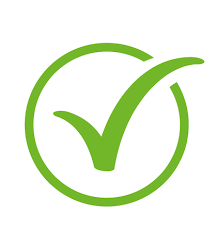 Acompañamiento:
SDH
TMSA
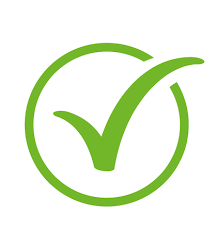 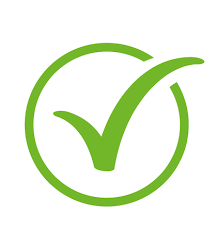 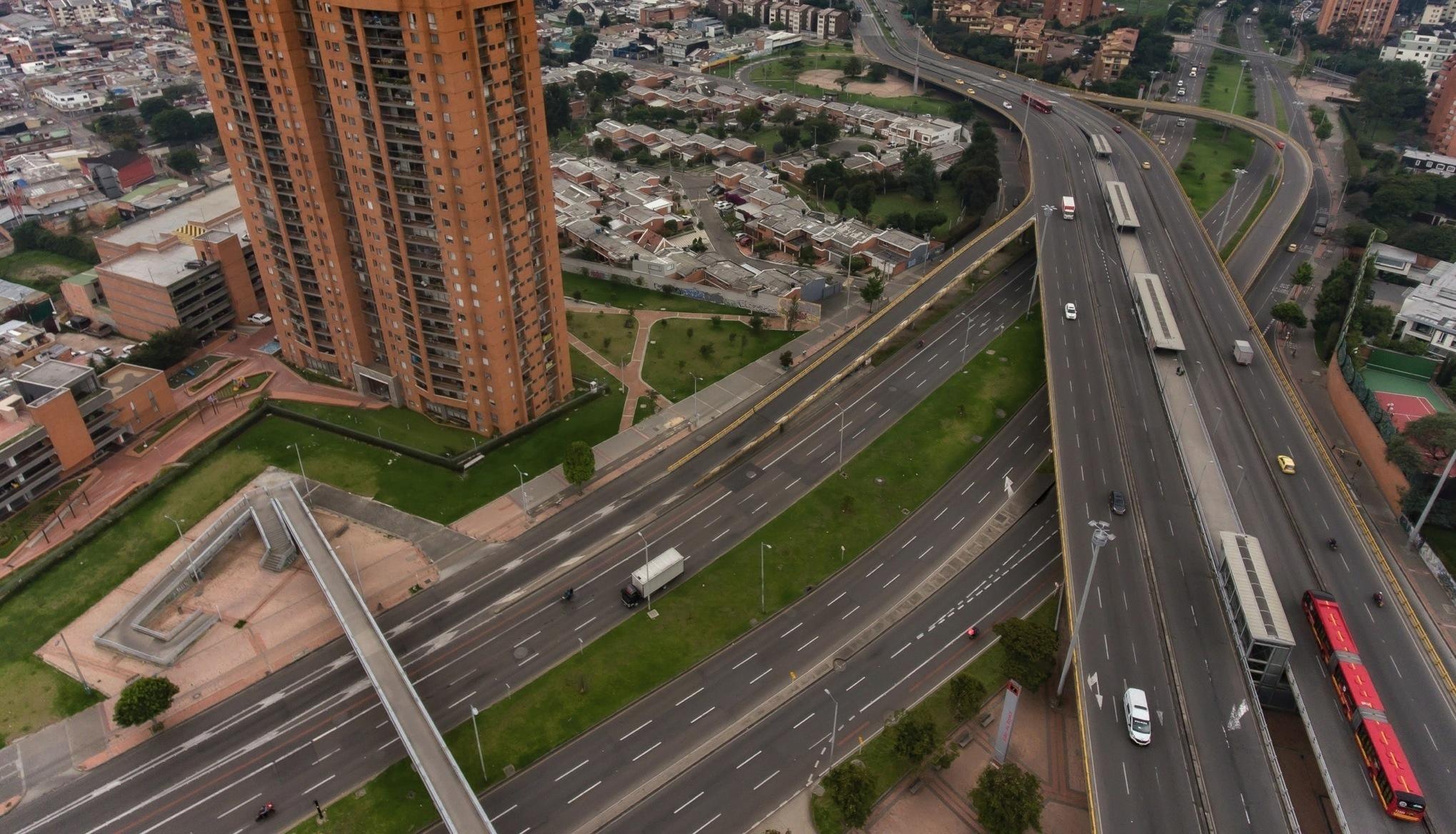 Sistema Interoperable de Recaudo
Comité Intersectorial
28-10-2022
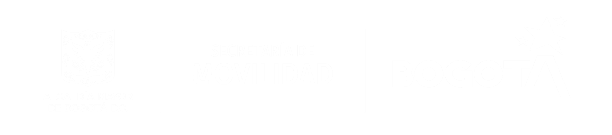 AGENDA
Sistema de recaudo actual y necesidad de interoperabilidad
Visión, metas y alcance del Proyecto
Estructura institucional del SIR
Cronograma general del proyecto
RED DE TRANSPORTE PÚBLICO
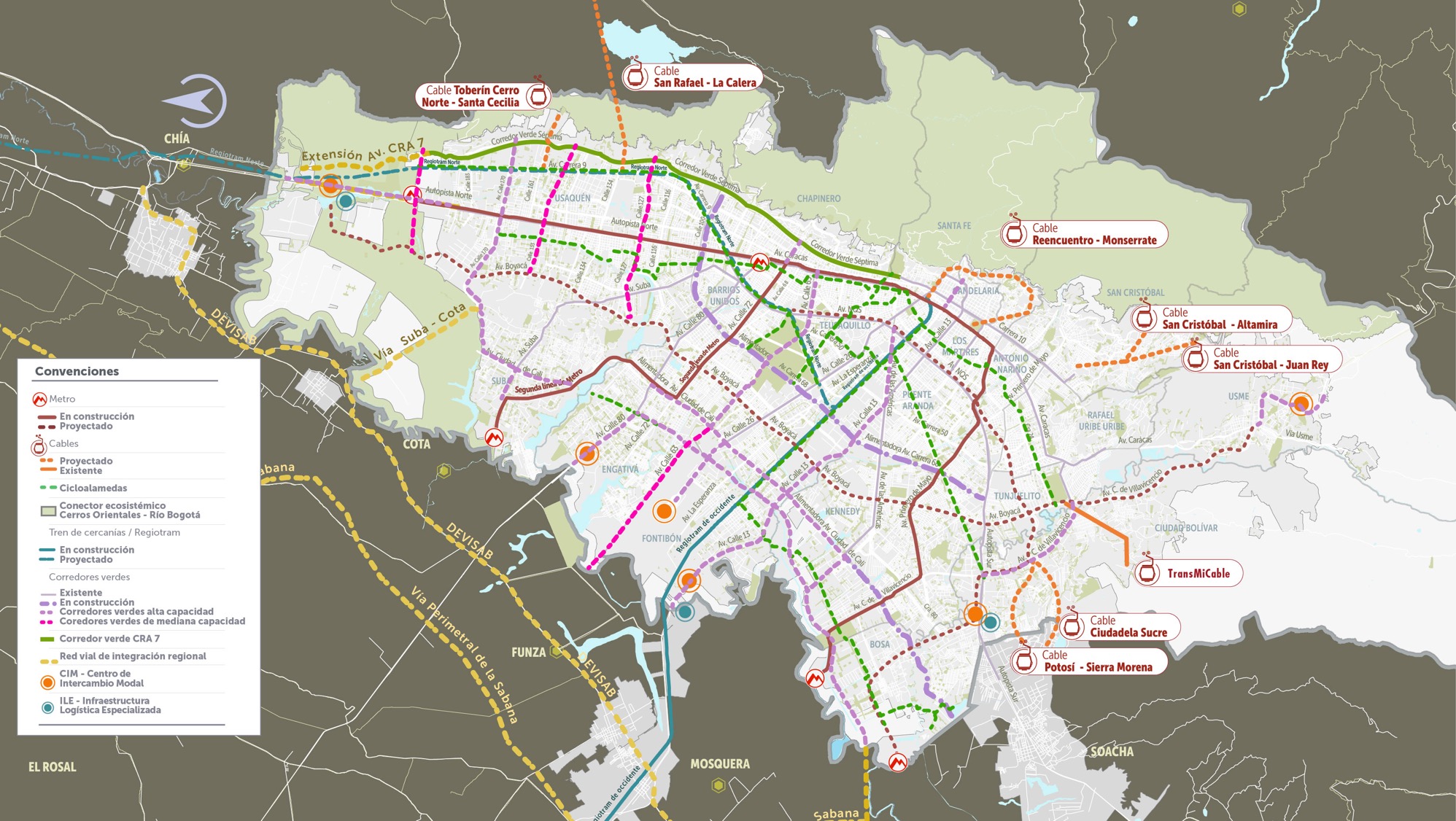 5 metro lines (97.4 km) 
2 regiotram (92.8 km in the city-region, of which 33.6 km are in Bogotá) 
7 overhead cables (25.3 km) 
22 high and medium capacity green corridors (120.4Km)
1. PROYECTOS DE TRANSPORTE E IMPLEMENTACIÓN DEL SISTEMA INTEROPERABLE DE RECAUDO
Entrada operación proyectos transporte
2021 (Dic)
Resolución SRC MinTransporte 20213040060975
AC. 13
Regiotram Occ.
Soacha
AV. 68
Regiotram
Norte
Segunda Línea Metro
AK 7
AV 68
Av. Ciudad de Cali
PLMB
2022
2030
2031
2032
2023
2024
2025
2026
2027
2028
2029
2. VISIÓN DEL SIR
Múltiples medios de pago
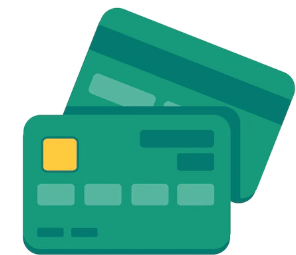 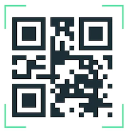 Pagos Cerrados
Pagos Abiertos
Operación integrada de servicios adicionales
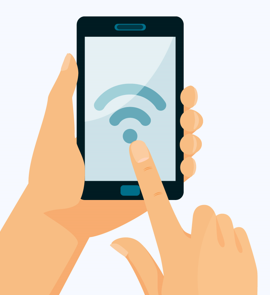 Arquitectura de Pagos
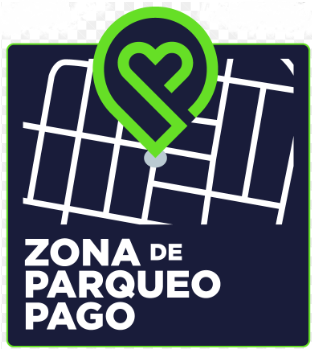 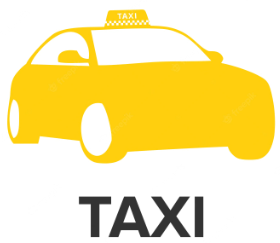 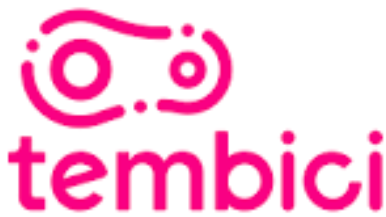 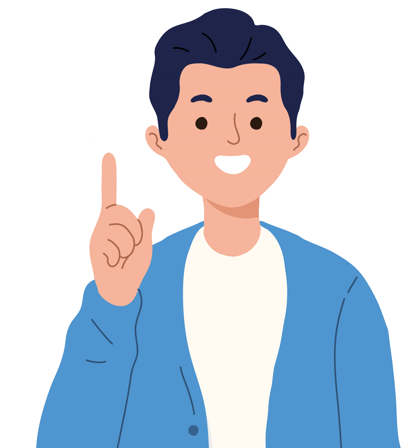 Arquitectura del Sistema
Basado en cuenta
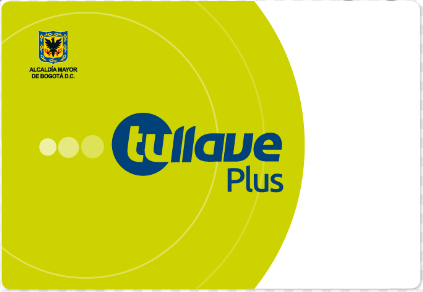 Diseño y tecnología
Basado en estándares
Integración diversos modos transporte
Alcance del sistema
Múltiples entidades
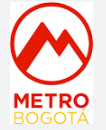 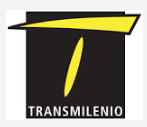 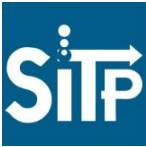 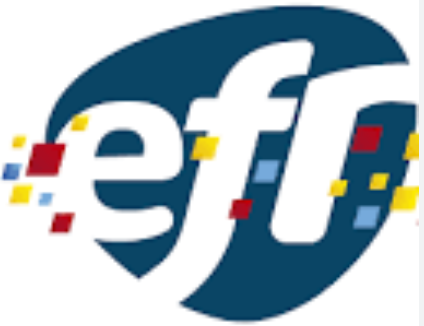 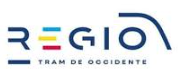 3. ESTRUCTURA INSTITUCIONAL DEL SIR
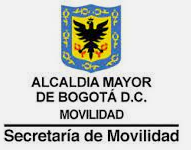 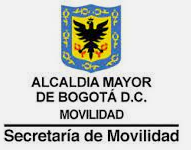 ARM
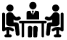 Cámara de compensación
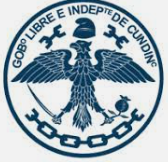 Comité de interoperabilidad
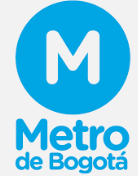 Sistema Central del SIR
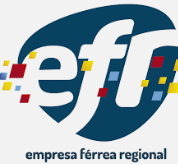 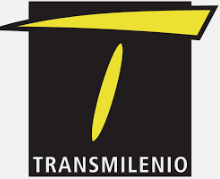 *
Sistema
Central
Otros servicios
Sistema
Central
Sistema
Central
Regiotram de occidente
Líneas futuras
Troncales 
 Actuales
Zonales 
 Actuales
Troncales 
Futuras
Zonales
 Futuras
PLMB
Líneas futuras
* Escenario deseado de integración tarifaria y de medio
4. PROYECTOS DE TRANSPORTE E IMPLEMENTACIÓN DEL SISTEMA INTEROPERABLE DE RECAUDO
2021 (Dic)
Resolución SRC MinTransporte 20213040060975
2022
2030
2031
2032
2023
2024
2025
2026
2027
2028
2029
Inicio 
Prefactibilidad
Implementación del SIR
Decreto
Adopción SIR
Terminación
Factibilidad
Decreto 
Implementación
Especificaciones
SIR
Consolidado
Inicio 
Transición
Fin 
Transición
SRC : Sistema de Recaudo Centralizado
4. CRONOGRAMA GENERAL DEL PROYECTO SIR
Estructuración
Implementación (Transición)
2022
2023
2024
2025
2026
2027
2028
2029
Actividad
Ejecutor
S1
S2
S1
S2
S1
S2
S1
S2
S1
S2
S1
S2
S1
S2
S1
S2
Estructuración del SIR (Prefactibilidad)
TMSA, SDM, EMB
dic-23
ene-23
SDM
Decreto de adopción del SIR
feb-23
Definición de alternativas SIR
SDM
Selección de la alternativa de transición (Factibilidad)
TMSA, SDM, EMB
mar-23
sep-23
Diseño detallado del SIR (Factibilidad)
TMSA, SDM, EMB
oct-23
Auditoría del diseño
SDM
dic-23
Decreto de implementación del SIR
SDM
jul-24
Licitación y adjudicación del SIR
SDM
SIR consolidado
SDM, Entes Gestores
Transición del SIR
Gracias
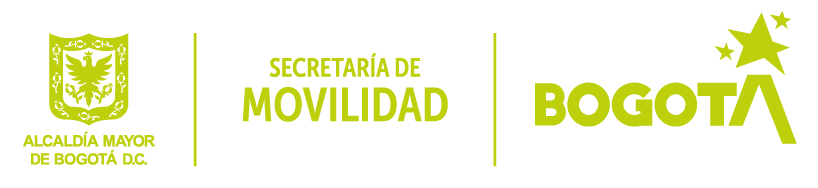 Gracias
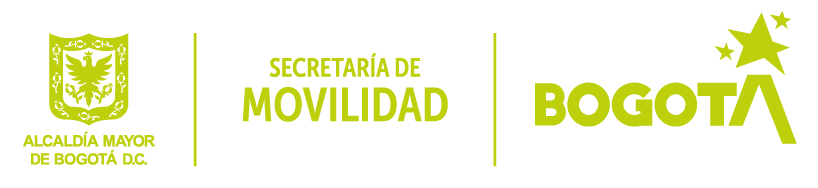 NUEVAS FUNCIONES
Ordenar y ejecutar los recursos que cumplan con el objeto del Fondo contenido en el artículo 2 del presente Decreto

SDM
Consolidar necesidades de recursos mensualizadas
Asignar los recursos entre Entes Gestores
Programar el PAC
Definir las modificaciones al PAC
Expedir CDP y CRP
Solicitar el giro de los recursos a cada fiducia
Requerir planes de mejora
Hacer seguimiento a los planes de mejora







Entes Gestores
Presentar informe técnico financiero de necesidades para FET
Presentar informe de necesidades trimestral
Ejecutar los planes de mejora
Remunerar los agentes












SHD
Realizar los giros solicitados por la SDM
Llevar los registros contables y presupuestales
Presentar al CONFIS Distrital un informe anual que refleje el desempeño financiero, contable y presupuestal del FET
Hitos del cronograma
Definición de los conceptos del diferencial entre tarifa técnica y al usuario 		21/10/22
Lineamientos técnicos, jurídicos y financieros para los Entes Gestores 			31/10/22
Borrador de Resolución de modificación										18/11/22
Revisión y ajuste del borrador de resolución									30/11/22
Expedición de la resolución de modificación  									05/12/22
Flujograma de procedimiento													14/10/22
Documento de procedimiento													07/11/22
Circular de delegación de funciones y responsabilidades 						28/11/22